TEMAT: ELEMENTY RYSUNKU TECHNICZNEGO
Co powinieneś wiedzieć i umieć:
co to jest norma
co to jest normalizacja
jakie są arkusze rysunkowe
jakie są podziałki rysunkowe
jakie są linie
wymieniać i przeliczać arkusze rysunkowe
stosować podziałki
stosować różne grubości linii
wykonać obramowanie i tabliczkę rysunkową
Zapoznaj się z prezentacją i materiałem z podręcznika str. 53-56 
Następnie wykonaj z podręcznika:  ćw. 1, 2/53, ćw. 4/55, ćw. 5 i 7/56 
Uzupełnij kartę pracy
Czas pracy: 2 tygodnie
Normalizacja w rysunku technicznym
Rysunek techniczny, wykonany zarówno jako szkic — odręcznie, jak i za pomocą przyborów kreślarskich, musi odpowiadać pewnym przepisom (normom), które umożliwiają jednoznaczne zrozumienie jego treści.
Norma jest to ustalona, ogólnie przyjęta zasada, reguła, wzór, przepis, sposób postępowania w określonej dziedzinie.
Normalizacja jest to opracowywanie i wprowadzanie w życie norm, ujednolicanie.
Normy rysunkowe zawierają szczegółowo opracowane przepisy dotyczące wszystkich zagadnień związanych z wykonaniem rysunku technicznego.
Arkusze rysunkowe (PN-82/N-01616 ).
Wielkości i kształt arkuszy rysunkowych są ujednolicone
Jako podstawowy rozmiar arkusza papieru przyjęto arkusz o wymiarach 297x210 mm, oznaczając go symbolem A4. Inne rozmiary są wielokrotnymi lub podwielokrotnym A4
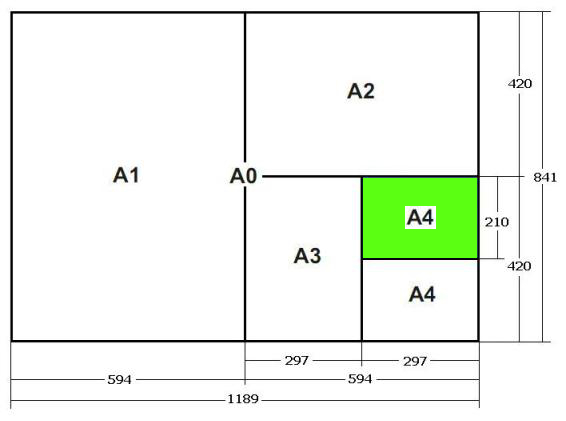 Standardowe podziałki rysunkowe (PN-80/N-01610)
Podziałka rysunkowa jest to liczbowy stosunek wymiarów liniowych przedstawionych na rysunku do rzeczywistych wymiarów przedmiotu
W rysunku technicznym maszynowym stosuje się podziałki rysunkowe zgodne z normą PN-80/N-01610, tj.:

zwiększające 50:1, 20:1, 10:1, 5:1, 2:1
naturalną 1:1
zmniejszające 1:2, 1:5, 1:10, 1:20, 1:50 itd.
Linie rysunkowe ( PN-82/N-01616)
W rysunku technicznym maszynowym stosuje się linie cienkie, grube i bardzo grube. Linia cienka ma około 1/2 grubości linii grubej. W epoce rysunku ręcznego zróżnicowania grubości linii dokonywało się stosując ołówki o różnej twardości lub różne piórka tuszowe. Współczesne systemy komputerowego wspomagania projektowania dają możliwości dokładnego określania grubości linii
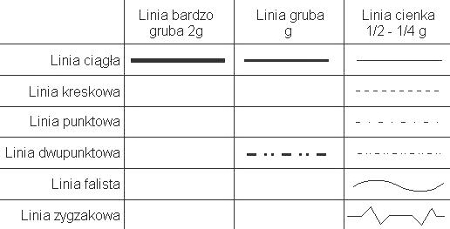 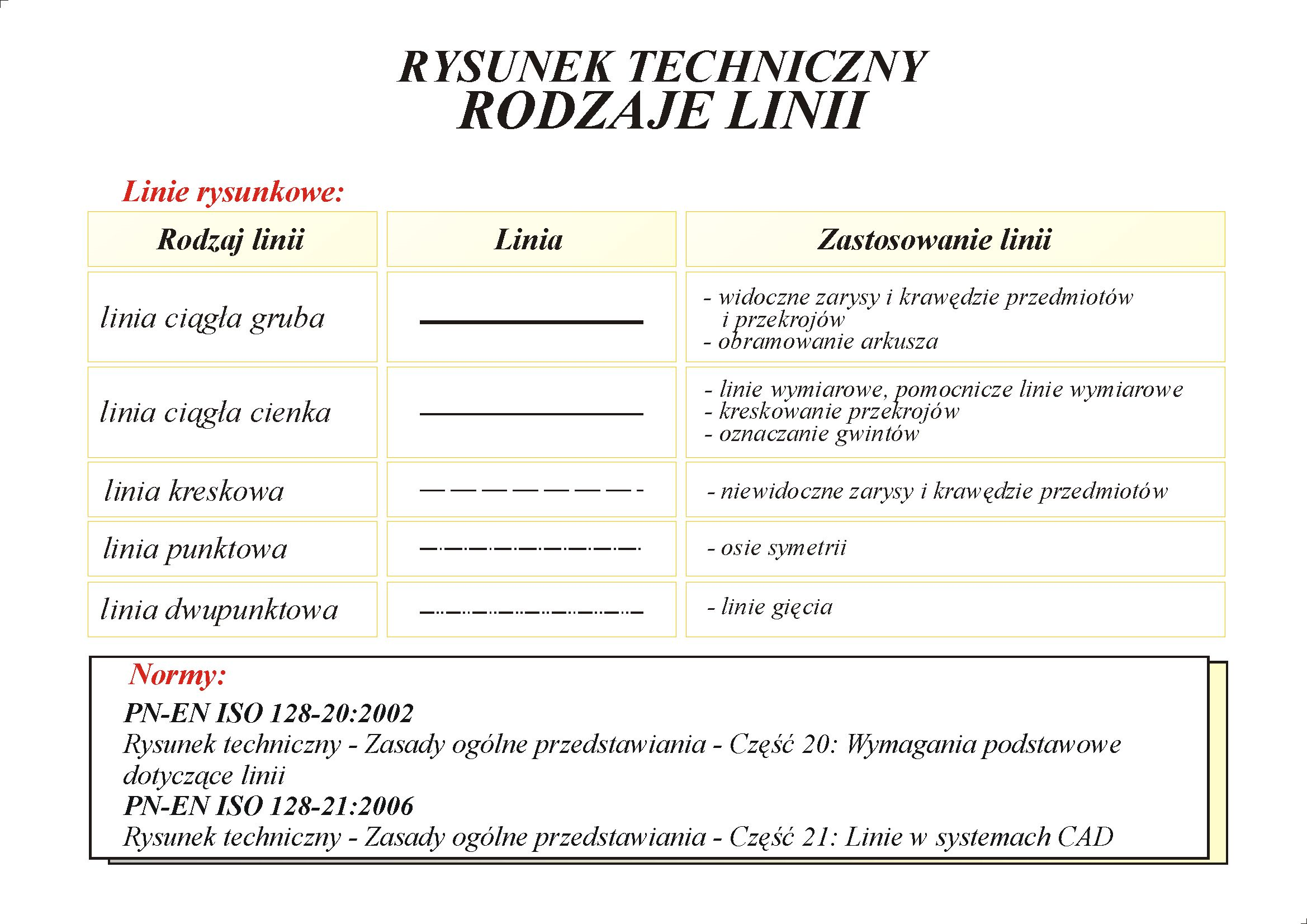 Zastosowanie linii rysunkowych
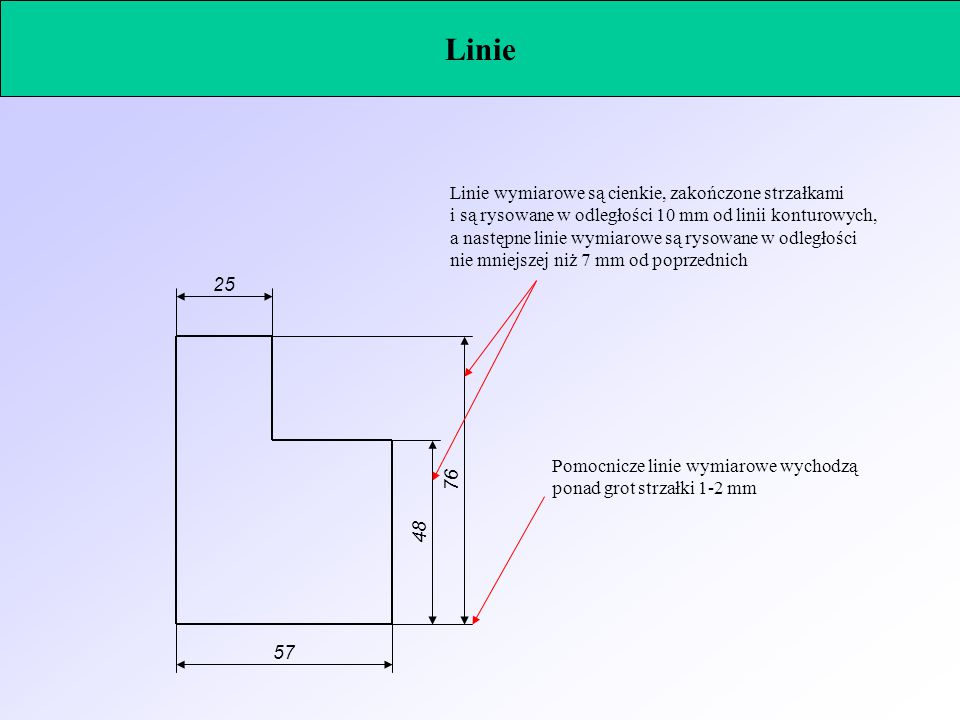 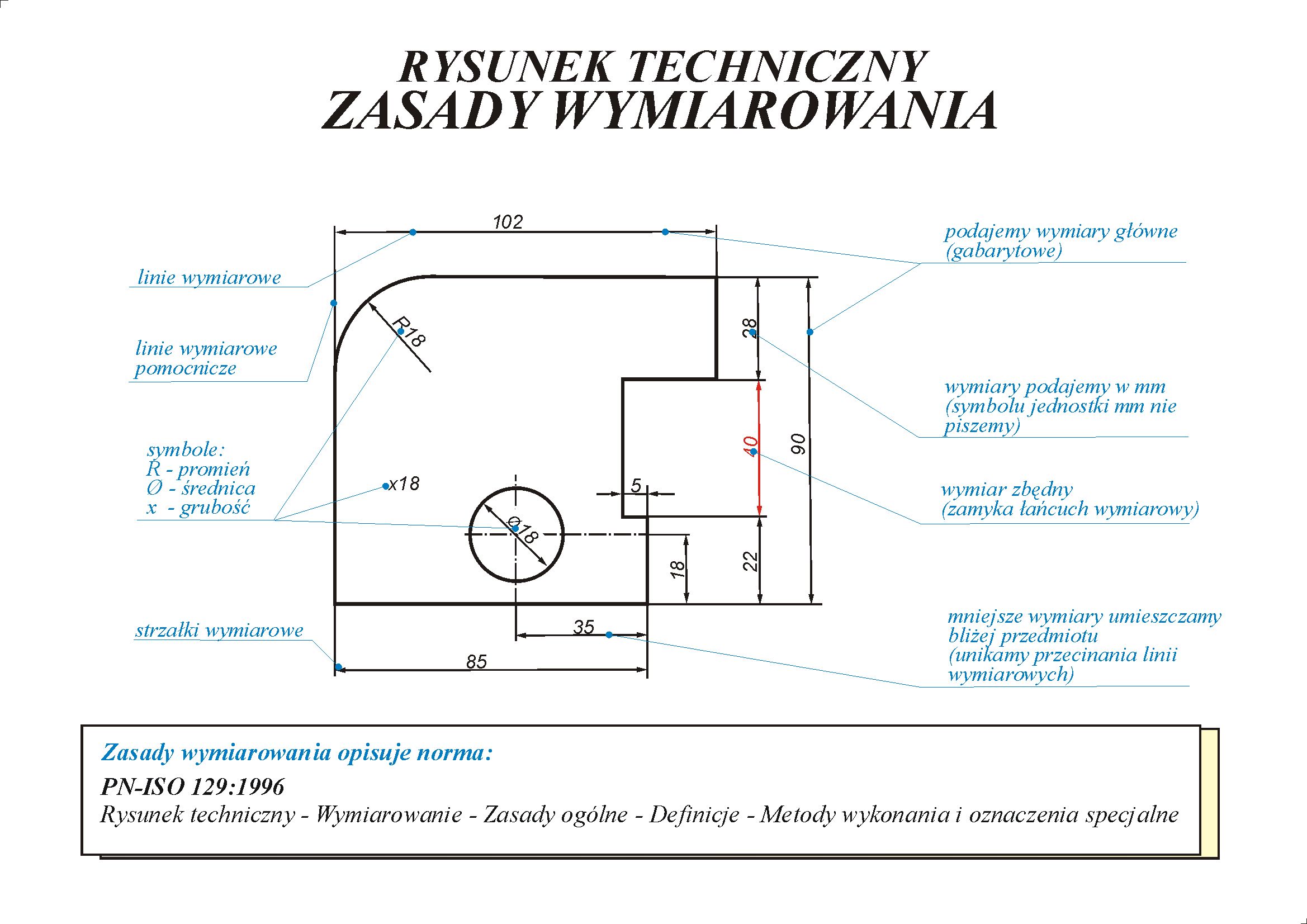 Obramowanie arkuszy
Używany do rysunków szkolnych format A4 przed obcięciem ma wymiary 312x225 mm. obrzeże arkusza a ulegające zabrudzeniu i niszczeniu odgraniczamy od powierzchni użytkowej linią obramowania b biegnącą równolegle do linii cięcia c w odległości 5 mm. Rysunek i tabliczka rysunkowa mogą zajmować całą powierzchnię arkusza ograniczoną przez linię obramowania.
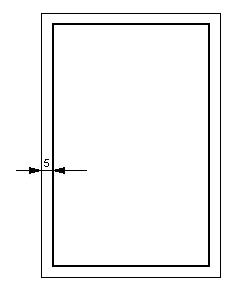 Tabliczka rysunkowa (PN-82/N-01616 ).
Znaczną część objaśnień i uwag, w które trzeba zaopatrzyć rysunek, zestawiamy w specjalnej tabliczce rysunkowej, którą umieszcza się w prawym dolnym rogu arkusza tak, żeby jej odpowiednie boki pokrywały się z linią obramowania. Boki tabliczki narysowane są linią ciągłą grubą i pokrywają się z linią obramowania
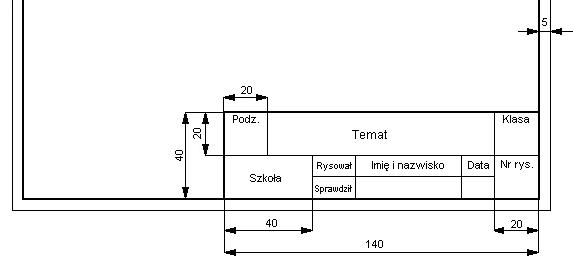